Scalable Parametric Verification of Secure Systems: How to Verify Reference Monitors without Worrying about Data Structure Size
Jason Franklin, Sagar Chaki, Anupam Datta  CMU
Arvind Seshadri
IBM Research
Reference Monitors
Observe execution of system and prevent actions that violate security policy
Security critical components
OSes, VMMs, and browsers
System
Adversary
Automatically verify that reference monitors enforce desired security properties in presence of adversary
Reference Monitor
Policy
[Speaker Notes: Remove third bullet, put on next slide]
Case Study: SecVisor
Promising direction to reduce complexity of verification
Reducing code size and interface
TrustVisor, SecVisor, and others
< 10k L.O.C. and < 10 hypercalls
Kernel Page Table
Memory Protection
KEY
Shadow Page Table
Adversary
SecVisor
Synchronization
[Speaker Notes: SecVisor uses page tables to protect kernel code 

Large page tables increase complexity of verification]
Data Structure Size and Verification Complexity
Need automated verification techniques that scale gracefully with increase in data structure size
Reference monitors operate on large data structures
Page tables, memory protection structures, etc.
Complexity of automated verification increases exponentially with increase in data structure size
Murphi model checking SecVisor with increasing page table size
[Speaker Notes: Bit more detail about verification, model checking etc…]
SecVisor in More Detail
Kernel Page Table
SecVisor Sync
R
UM
SecVisor Sync ≡

foreach row do
  if (W XOR X) then 
      Sync
R
W
W
KD
WX
KC
Shadow Page Table
UM
UM=User Memory     KD=Kernel Data     KC=Kernel Code
X
KC
W
KD
[Speaker Notes: Transition, process]
Insight: Leverage Parametricity
ref_monitor ≡

foreach row do
  if (Row_UnProtected) then 
      modify row;
Row uniform
Row independent
Reference Monitor

n
1
Reference Monitor
Small Model Analysis:Modeling Systems and Properties
Modeling reference monitors and adversaries
Parametric Guarded Command Language (PGCL)
Expressing security properties
 Parametric Temporal Specification Logic (PTSL)
ADV(n)
SYS(n)
System
Adversary
RM(n)
Reference Monitor
Policy
P(n)
[Speaker Notes: Solution/approach]
Language Design Challenges
Balancing expressiveness with small model analysis 
Conditionals
Whole array ops
Assignment
Parallel and sequential composition
Non-deterministic update

Distinctive features 
Modeling systems and adversaries: whole array operations
Adversary: Non-deterministic updates
foreach row do

if (Condition) then 
   Set row = x;
Adversary ≡

foreach row do
   row[0] = *;
Result: Small Model Theorems (SMT)
Verify
Relate properties of System(1) to System(n), for all finite n
Sound: If small model is secure then large model is secure
Complete: If small model is insecure then large model is insecure
Secure!
Insecure
System(n)
System(1)
SMT
Secure!
Insecure
Small Model Analysis of SecVisor
Initial condition:
SecVisor starts in kernel mode and only kernel code is executable

In PTSL: 
Init == MODE=KERNEL ^ 
(∀ i. P[i][SPTX]⇒(P[i][SPTPA] = KC))
System
Adversary
SYS(n)
ADV(n)
mode = kernel AND 
FOREACH page in SPT, if eXe then 
page maps kernel code
SecVisor(n)
SecVisor(1)
RM(n)
Execution Integrity:
In kernel mode, only kernel code should be executable.

In PTSL: 
Pexec == MODE=KERNEL⇒
(∀ i. P[i][SPTX]⇒(P[i][SPTPA] = KC))
W xor X
If mode = kernel then
FOREACH page in SPT, if eXe then
page maps kernel code
SMT
Verify
Small Model Safety Theorem
System model 
Let gc(k) be any instantiated guarded command (i.e., any well-formed program)
Security property
Let  in GSF be any generic state formula
Forall i. P(i) , Exists i. P(i), or conjunctions of 
Initial state
Let Init in USF be any universal state formula (For all i. P(i))
Definition: model exhibits  if contains state that satisfies 

Thm: M(gc(k), Init) exhibits  iff M(gc(1), Init) exhibits 

Other theorems with different initial conditions and properties in paper
[Speaker Notes: Generalization for programs works like so…
Generalization for properties works like so…

High level description of logic 
Build table with columns that have init condition type, property type, and result]
Expressiveness and Limitations
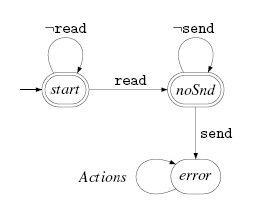 PGCL/PTSL can model:
Reference monitors that are row independent and row uniform 
Any policy that is expressible as finite state automata over rows (safety property)

Paper describes compilation to convert FSA policy to PGCL reference monitor
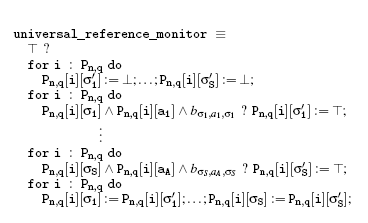 Related Work
Parametric verification for correctness
Missing whole array operators or less efficient 
[Lazic et al.] and [Emerson and Kahlon]
Parametric verification for security
Focus on security protocols
[Lowe et al.], [Roscoe and Broadfoot], [Durgin et al.], [Millen]
Model checking for security
Study non-parametric verification of secure systems
[Guttman et al.], [Lie et al.], [Mitchell et al.]
Bug finding with adversaries
Unsound or incomplete methods 
[Kidd et al.], [Emmi et al.]
Operating system verification 
Manual/semi-automated verification
[Walker et al.], [Heitmeyer et al.], [Klein et al.]
[Speaker Notes: More related work in the paper.]
Conclusions
Scalable automated verification technique for reference monitors that manipulate unbounded data structures
PGCL to model adversaries, reference monitors
PTSL to specify security properties
Small model theorems that relate small/large models
Application to SecVisor (W XOR X) and sHype (Chinese Wall Policy)
Limitations and extensions
Design level, extend to code
Row-independent systems, extend to systems/properties with relationships between rows
SecVisor Model
Sync ≡
⊤ ? for i : Pn,q do
   ⊤ ? Pn,q[i][SPTPA] := Pn,q[i][KPTPA]
Kernel Entry ≡
￢kernelmode ? kernelmode := ⊤;

for i : Pn,q do
   Pn,q[i][SPTPA] = KC ?
           Pn,q[i][SPTRW] := ⊥;
           Pn,q[i][SPTX] := ⊤;
…
Kernel Page Table
R
UM
Attacker ≡
⊤ ? for i : Pn,q do
     Pn,q[i][KPTPA] := ∗;
     Pn,q[i][KPTRW] := ∗;
     Pn,q[i][KPTX] := ∗
R   X
KD
WX
KC
Shadow Page Table
R
UM
RW
KD
X
KC
Sync (W XOR X)
SecVisor Verification
SecVisor, adversary, and properties expressible
Small model theorems apply
Translate to Murphi, verify 
Two vulnerabilities, fixed
Sync ≡
⊤ ? for i : Pn,q do
   ⊤ ? Pn,q[i][SPTPA] :=Pn,q[i][KPTPA]
Secure Sync ≡
⊤ ? for i : Pn,q do
   (￢Pn,q[i][SPTX] ∧ ￢(Pn,q[i][KPTPA] = KC)) ?
      Pn,q[i][SPTPA] := Pn,q[i][KPTPA]
Small Model Simulation
Theorem 2: (Small Model Simulation). 
Let gc(k) be any instantiated guarded command. 
Let Init \in GF be any generic state formula. 
Then: 
M(gc(k),Init) <= M(gc(1),Init) and 
M(gc(1),Init) <= M(gc(k),Init)
Parametric Guarded Command Language (PGCL)
PGCL for modeling system + adversary
Boolean variables, natural numbers, Boolean exp E
Assignment command
Simple guarded command
GC || GC                          Parallel composition
for I : P[n,q] do E ? C      Parametric guarded command 
P[n,q] := E                        Parameterized array assign.  
Others…
Parametric Guarded Command Language (PGCL)
Language for modeling system & adversary
Finite number of Boolean variables
Sys. parameter: n
Single parametric array: P of size n x q
Parametric loop 
for i : P[n,q] do E ? C
Kernel Entry ≡
￢kernelmode ? kernelmode := ⊤;

for i : Pn,q do
   Pn,q[i][Read] = T ? Pn,q[i][eXe] := ⊥;
Specification Logic
Reachability properties (state formulas)
Universal, existential, and generic 
Temporal logic specifications (path formulas)
Subset of ACTL* with USF as atomic prop.
Execution Integrity:
In kernel mode, only kernel code should be executable.
It is stated as follows:

Pexec == MODE=KERNEL⇒(∀ i P[i][SPTX]⇒(P[i][SPTPA] = KC))